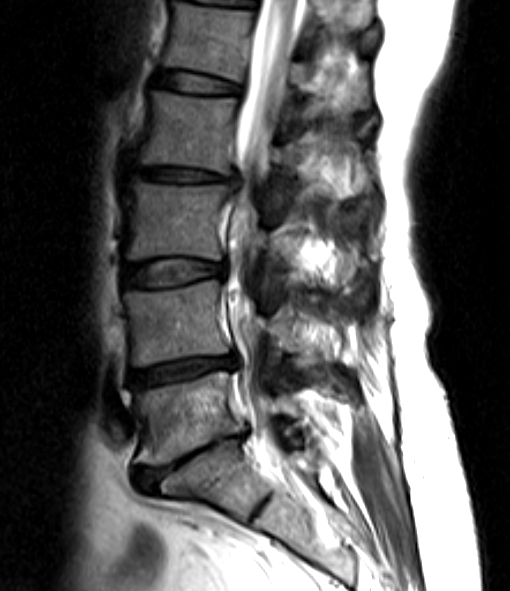 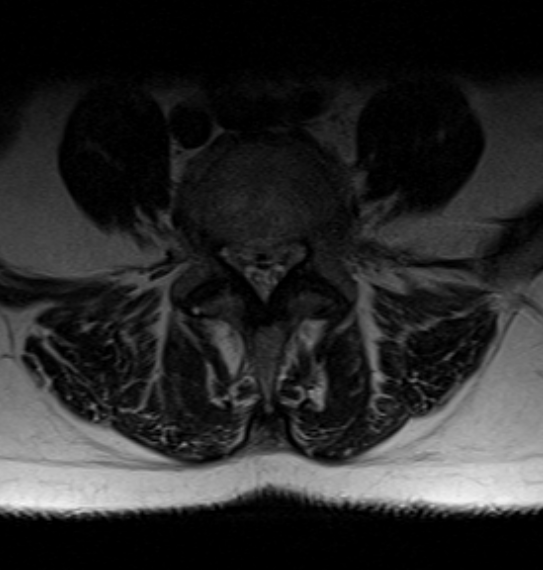 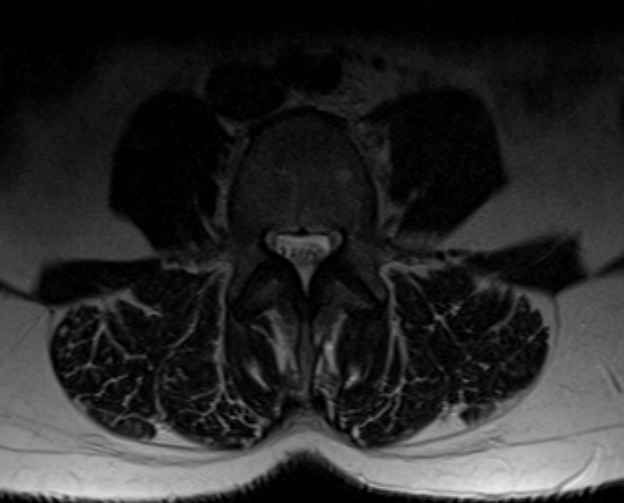 Figure 1a
Figure 1b
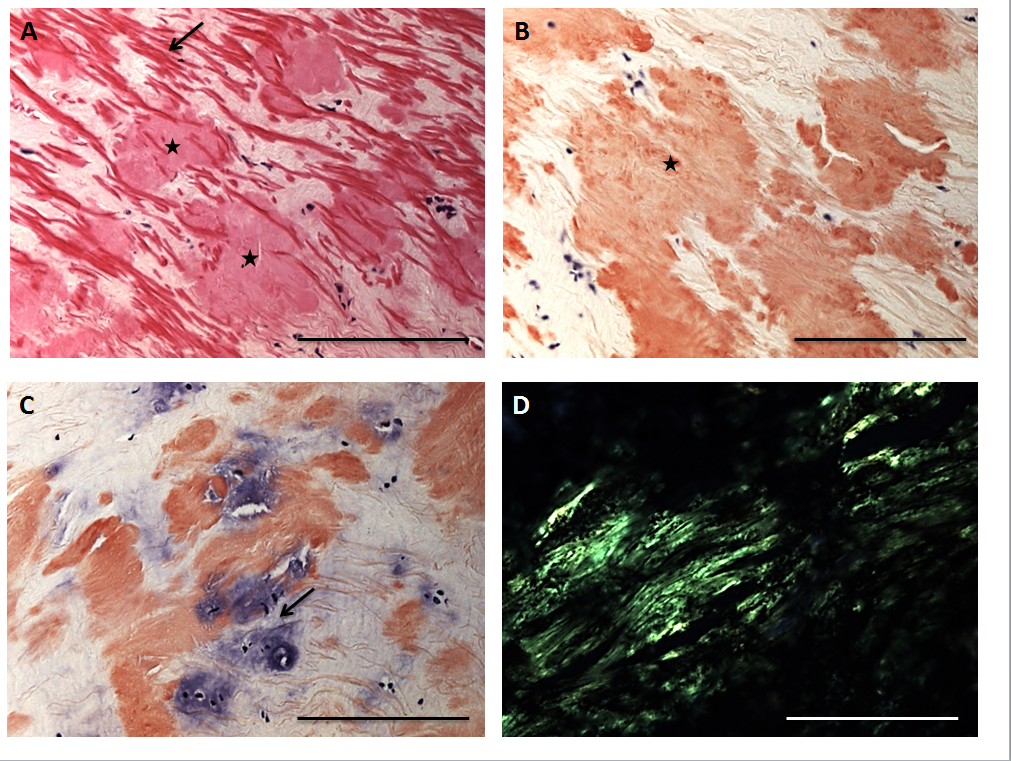 E
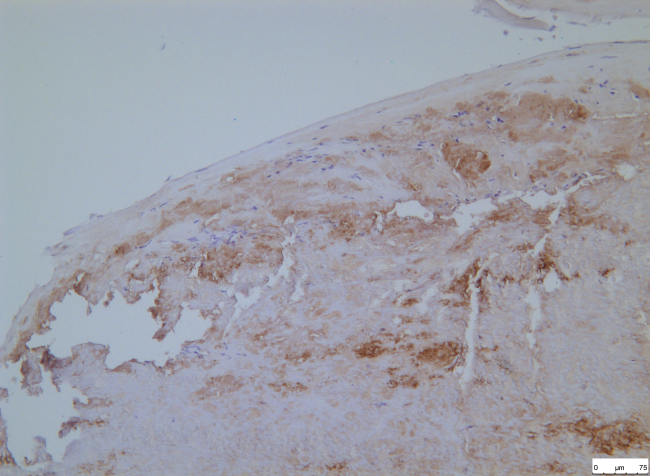 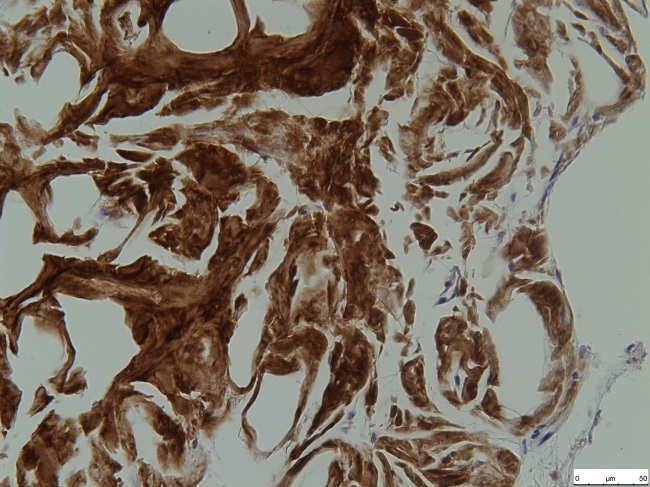 F